বিজ্ঞান ক্লাসে সবাইকে স্বাগতম
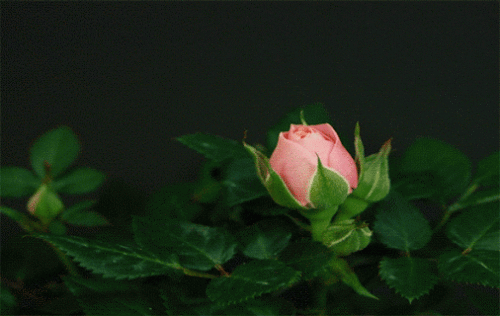 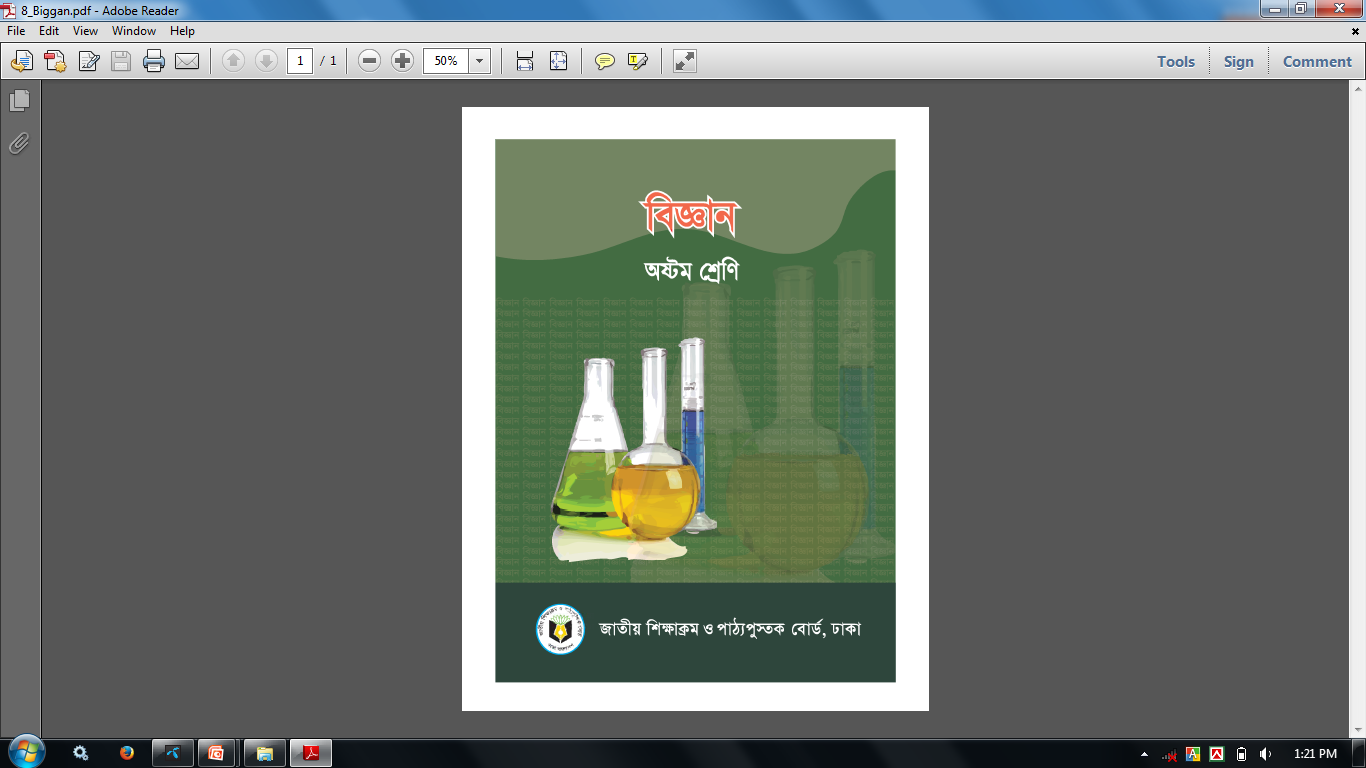 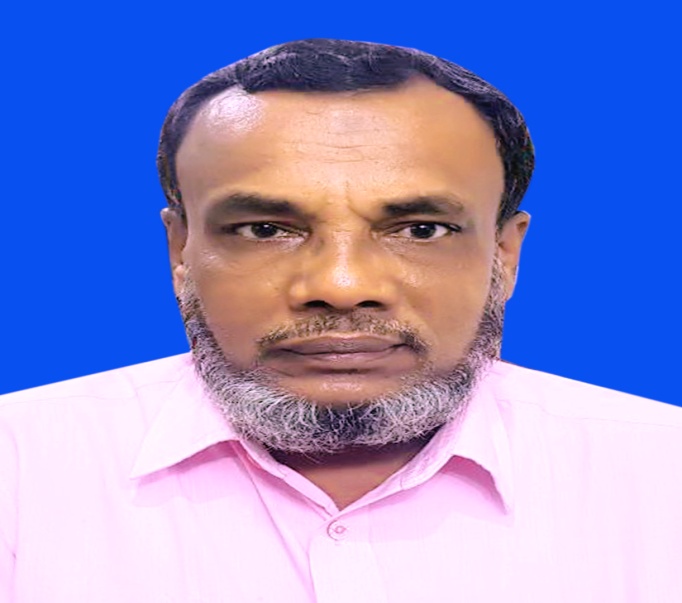 শিক্ষক পরিচিতি
মোঃ আমির হসেন  
প্রধান শিক্ষক    
পাল্লা মাহবুব আদর্শ  উচ্চ বিদ্যালয়
পাল্লা –চাটখিল –নোয়াখালী   
মোবাইলনং -০১৭১২৯০৬৯৬৫  
Email: melon01121966@gmail.com
পাঠ পরিচিতি
শ্রেণি: অষ্টম
বিষয়: বিজ্ঞান
অধ্যায়: দশম
পাঠ: ৫ ও ৬
নিচের চিত্রগুলো লক্ষ্য কর
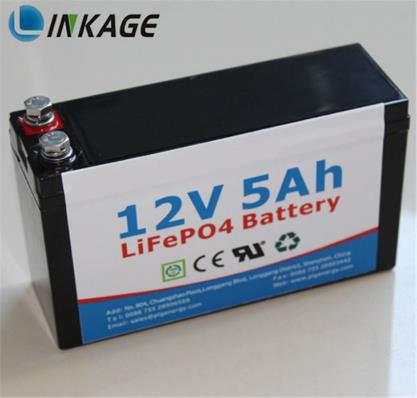 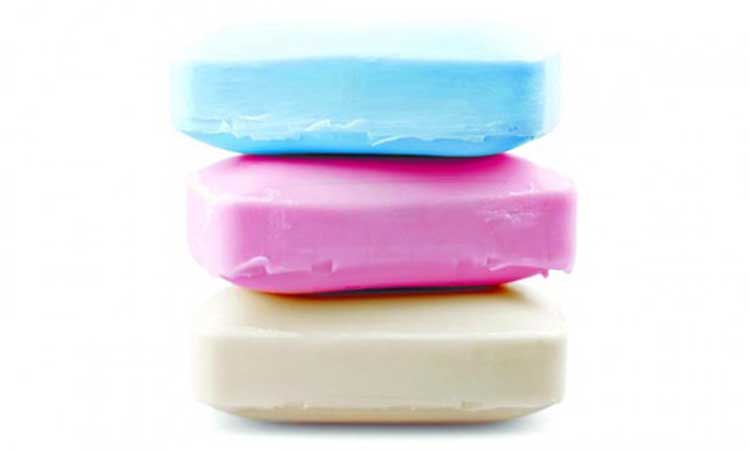 ব্যাটারীতে ব্যবহৃত হয় …
সাবানে ব্যবহৃত হয় …
[Speaker Notes: পাঠ শিরোনাম ঘোষনা করার জন্য প্রথমে চিত্র দেখিয়ে শিক্ষার্থীদের অম্ল ও ক্ষারকের মধ্যে পার্থক্য সম্পর্কে প্রাসঙ্গিক প্রশ্ন করা হল এবং তাদের উত্তরের মাধ্যমে পাঠ ঘোষনা করা হল।
ব্যাটারীতে তরল পদার্থ হিসাবে কি ব্যবহৃত হয়? উত্তরঃ এসিড
সাবান তৈরিতে সাধারনত কি ব্যবহুত হয়? উত্তরঃ ক্ষারক]
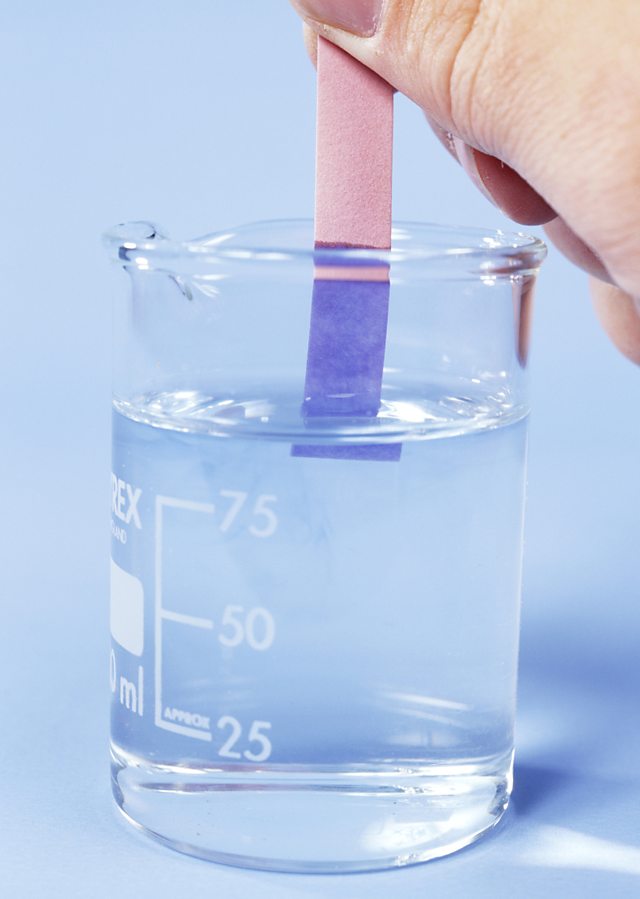 এসিড ও ক্ষারকের ব্যবহার
এই পাঠ শেষে শিক্ষার্থীরা ...
বিভিন্ন প্রকার এসিড ও ক্ষারক চিহ্নিত করতে পারবে;
এসিড সন্ত্রাসের ভয়াবহ দিক সম্পর্কে সবাইকে সচেতন করতে পারবে ।
বিভিন্ন প্রকার  এসিড
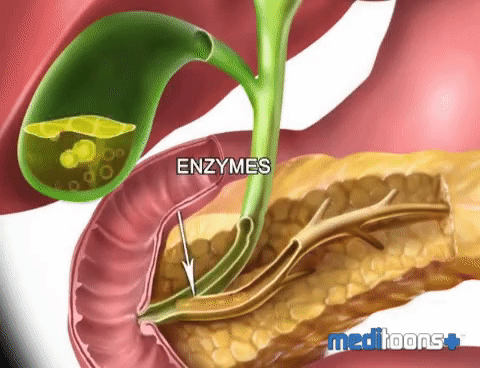 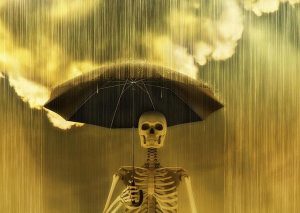 সালফিউরিক এসিড
হাইড্রোক্লোরিক এসিড
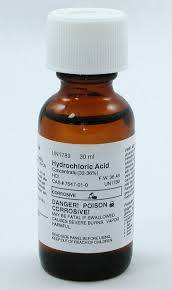 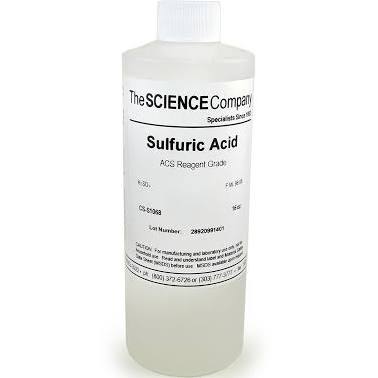 সালফিউরিক এসিড
হাইড্রোক্লোরিক এসিড
HCl
H2SO4
বিভিন্ন প্রকার  এসিড
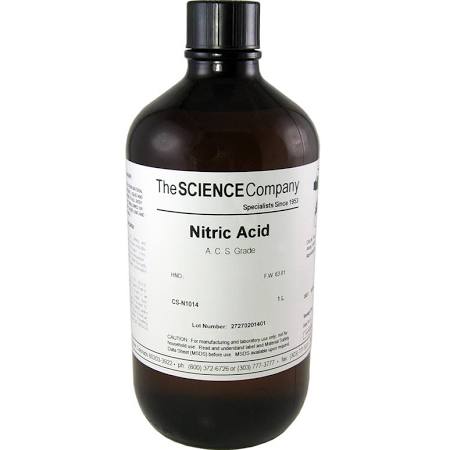 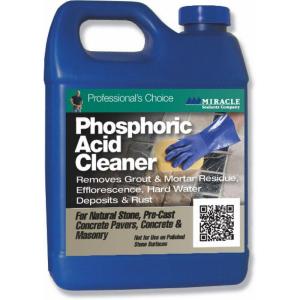 ফসফরিক এসিড
HNO3
নাইট্রিক এসিড
H3PO4
[Speaker Notes: আজকের পাঠের প্রথম শিখনফলের উদেশ্যে চিত্রগুলি দেওয়া হয়েছে এবং অম্ল বা এসিড সম্পর্কে প্রাসঙ্গিক প্রশ্ন করা হল। যেমন-
১ জন করে শিক্ষার্থীকে ১টি করে এসিডের নাম বলতে বলা হল।]
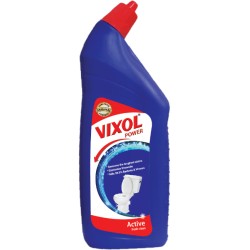 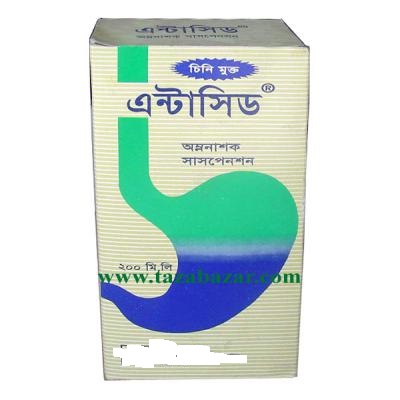 মিল্ক অব ম্যাগনেসিয়া
সোডিয়াম হাইড্রোক্সাইড
বিভিন্ন প্রকার ক্ষারক
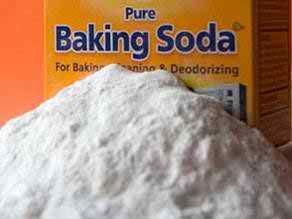 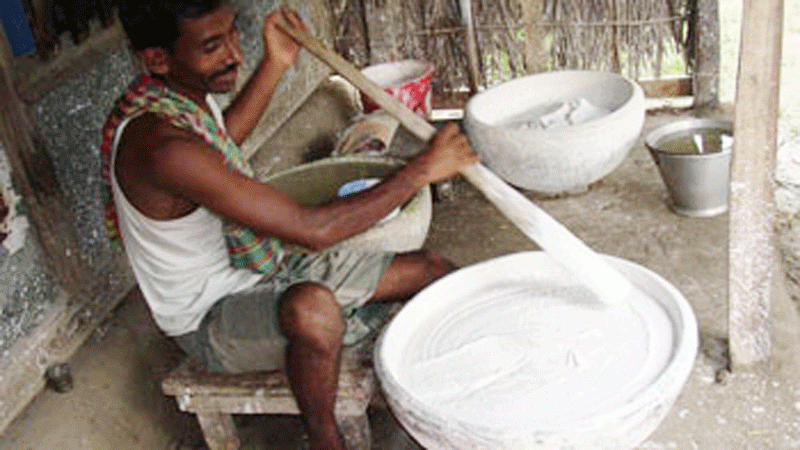 খাবার সোডা
মিল্ক অব লাইম
NaHCO3
[Speaker Notes: আজকের পাঠের প্রথম শিখনফলের উদেশ্যে চিত্রগুলি দেওয়া হয়েছে এবং ক্ষারকের সম্পর্কে প্রাসঙ্গিক প্রশ্ন করা হল। যেমন-
১জন করে শিক্ষার্থীকে ১টি করে ক্ষারকের নাম বলতে বলা হল।]
একক কাজ
সময়ঃ ৩ মিনিট
রাসায়নিক সংকেতসহ কয়েকটি এসিড ও ক্ষারকের নামের  তালিকা তৈরি কর।
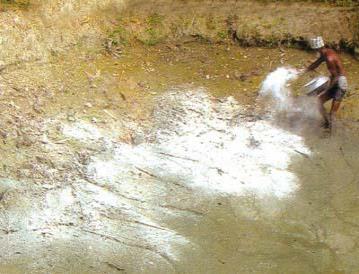 Ca(OH)2,  পাতলা
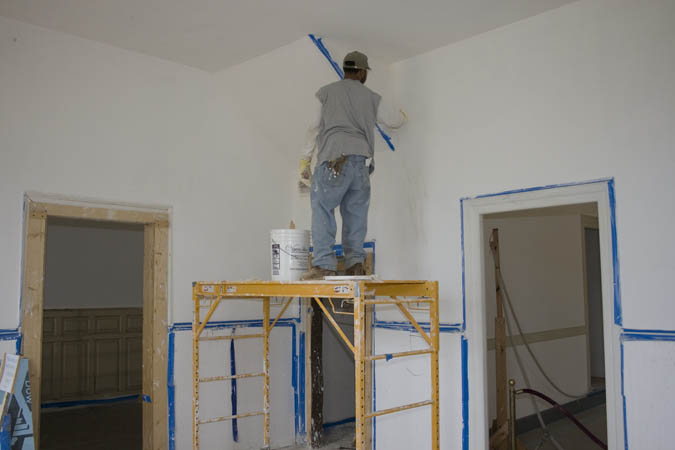 Ca(OH)2,  পেষ্ট
পোকামাকড় দমনে
বাসা-বাড়ি হোয়াইট ওয়াসের কাজে
ক্ষারকের ব্যবহার
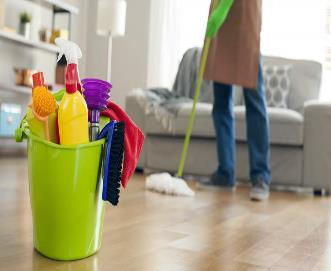 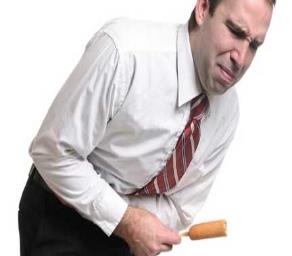 Mg(OH)2
NaOH
বিভিন্ন জিনিস পরিষ্কারের কাজে
পেটের ব্যাথা কমানোর কাজে
[Speaker Notes: আজকের পাঠের  শিখনফলের উদেশ্যে চিত্রগুলি দেওয়া হয়েছে এবং ক্ষরকের ব্যবহার সম্পর্কে প্রাসঙ্গিক প্রশ্ন করা হল। যেমন-
ক্ষারক কী কী কাজে ব্যাবহৃত হয়?]
হাইড্রোক্লোরিক এসিডের কয়েকটি ব্যবহার
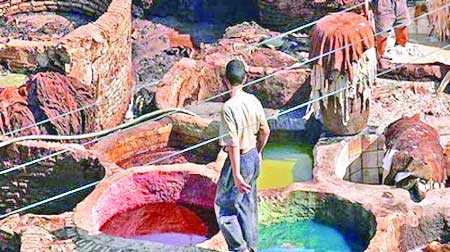 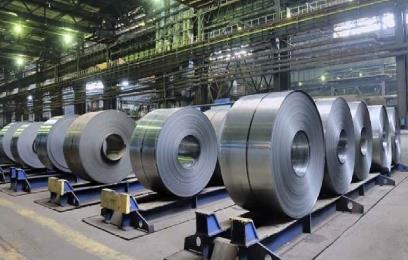 চামড়া শিল্পে
ইস্পাত তৈরির কারখানায়
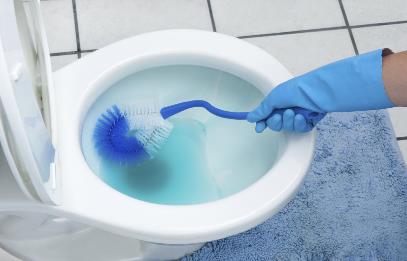 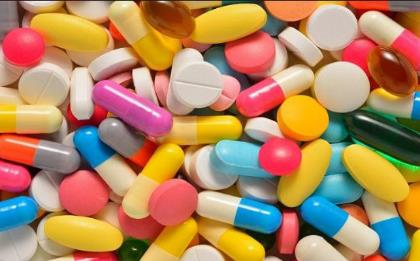 টয়লেট পরিষ্কারক হিসাবে
ঔষধ কোম্পানিতে
[Speaker Notes: আজকের পাঠের  শিখনফলের উদেশ্যে চিত্রগুলি দেওয়া হয়েছে এবং হাইড্রোক্লোরিক এসিডের ব্যবহার সম্পর্কে প্রাসঙ্গিক প্রশ্ন করা যেতে পারে। যেমন-
হাইড্রোক্লোরিক এসিড  কী কী কাজে ব্যবহৃত হয়?]
[Speaker Notes: আজকের পাঠের শিখনফলের উদেশ্যে চিত্রগুলি দেওয়া হয়েছে এবং সালফিউরিক এসিডের ব্যবহার সম্পর্কে প্রাসঙ্গিক প্রশ্ন করা হল। যেমন-
সালফিউরিক এসিড  কী কী কাজে ব্যাবহৃত হয়?]
[Speaker Notes: আজকের পাঠের  শিখনফলের উদেশ্যে চিত্রগুলি দেওয়া হয়েছে এবং নাইট্রিক এসিডের ব্যবহার সম্পর্কে প্রাসঙ্গিক প্রশ্ন করাহল। যেমন-
নাইট্রিক এসিড  কী কী কাজে ব্যাবহৃত হয়?]
সময়ঃ ১০ মিনিট
দলগত কাজ
নিচের ছকটি পূরণ কর (খাতায় লিখবে)
[Speaker Notes: কোন এসিড কোন কাজে ব্যবহৃত হয় তা আরো স্পষ্ট করার জন্য ছকটি খাতায় লিখতে বলা হল। ছকটি পূরণে শিক্ষার্থীদের সহায়তা করা হল।]
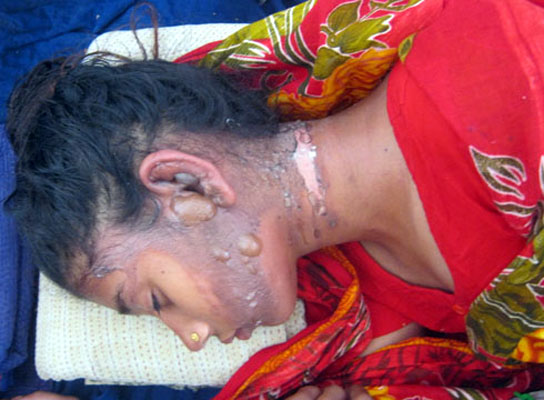 দুষ্ট লোকের এসিড ছোড়ার শাস্তি
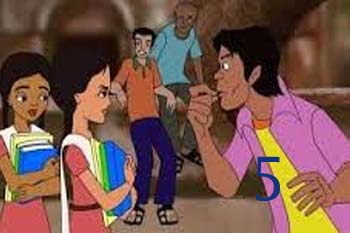 দুষ্ট লোক
এসিড আক্রান্ত ব্যক্তি
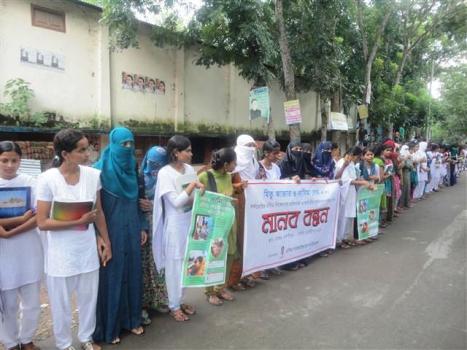 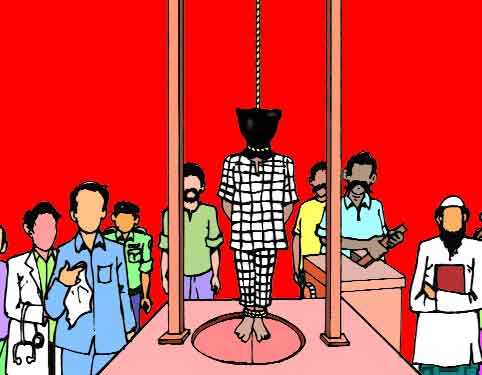 প্রতিবাদ
শাস্তি
[Speaker Notes: আজকের পাঠের  শিখনফলের উদেশ্যে চিত্রগুলি দেওয়া হয়েছে এবং এসিডের অপব্যবহার সম্পর্কে প্রাসঙ্গিক প্রশ্ন করা হল। যেমন-
এসিড আক্রান্ত ব্যক্তির কিরুপ ক্ষতি হতে পারে?
এসিড নিক্ষেপকারীর কী শাস্তি হতে পারে?
এসিড অপচয় দেশের কী ক্ষতি হতে পারে?]
জোড়ায় কাজ
১০ মিনিট
প্রশ্ন: এসিড ছোড়ার বিরুদ্ধে কীভাবে অন্যদের সচেতন করা যায় তা ব্যাখ্যা কর।
তোমাদের কাজের সাথে এগুলো মিলিয়ে নিতে পার ।
মানব বন্ধন পালন করা
লিফলেট  বিলি করণ
এসিড সন্ত্রাস প্রতিরোধ সংবলিত ফেস্টুন, ব্যানার,পোস্টার টানানো
বহুনির্বাচনী প্রশ্ন
প্রশ্ন: ১
লাইম ওয়াটারের সংকেত কোনটি ?
(ক) CaO
(খ) Mg(OH)2
সঠিক উত্তর জানতে বৃত্তে ক্লিক করি
(গ) Ca(OCl)Cl
(ঘ) Ca(OH)2
HCl রাসায়নিক যৌগটি -
	i. খাওয়ার উপযোগী। 
	ii. খাদ্যদ্রব্য হজমে সাহায্য করে। 
	iii. ঔষধ, চামড়া শিল্পে ব্যবহৃত হয়।
নিচের কোনটি সঠিক?
প্রশ্ন: ২
(ক)  i, ii
(খ)  i, iii
সঠিক উত্তর জানতে বৃত্তে ক্লিক করি
(গ) ii, iii
(ঘ)  i, ii, iii
[Speaker Notes: বৃত্তে ক্লিকের পুর্বেই শিক্ষার্থীর কাজ থেকে সম্ভাব্য উত্তর বের করে উত্তর মিলানো যেতে পারে।]
মূল্যায়ন
এন্টাসিডে কী বিদ্যমান?
গহনা তৈরিতে স্বর্ণকাররা কোন এসিড ব্যবহার করে?
ব্যাটারিতে কোন এসিড ব্যবহৃত হয়?
এসিড ছোড়ার শাস্তি কী?
[Speaker Notes: প্রশ্নের উত্তরে শিক্ষক শিক্ষার্থীকে সহায়তা করতে পারেন।]
এসিড অপব্যবহার রোধে তুমি কী ভুমিকা রাখতে পার তা ব্যাখ্যা কর?
[Speaker Notes: বাড়ির কাজ শিক্ষার্থীকে বুঝিয়ে দেয়া যেতে পারে।]
ধন্যবাদ সবাইকে;
এসিড সন্ত্রাসকে না বলুন